Unit 1 Week 4Wonders- High Frequency Words
What do friends do together?
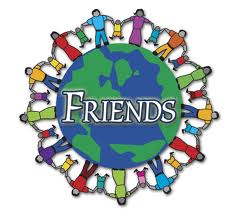 Chant the word as it appears
fun
make
they
too
fun		make	they	too
_____ will play and win!
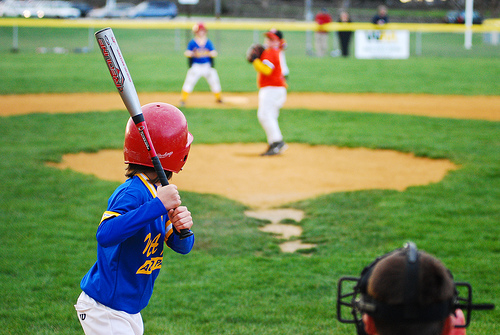 They
fun		make	they	too
Do you like dogs, ____?
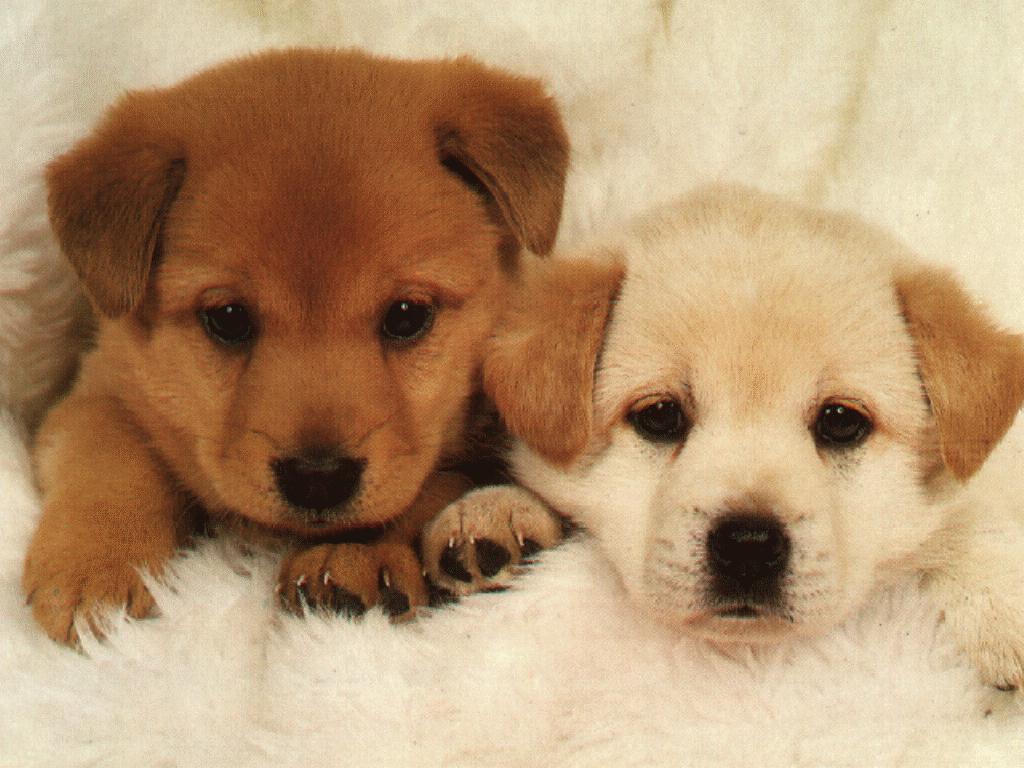 too
fun		make	they	too
It is _____ to play!
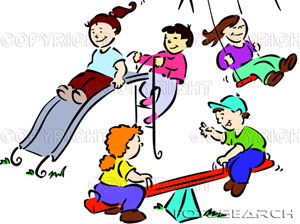 fun
fun		make	they	too
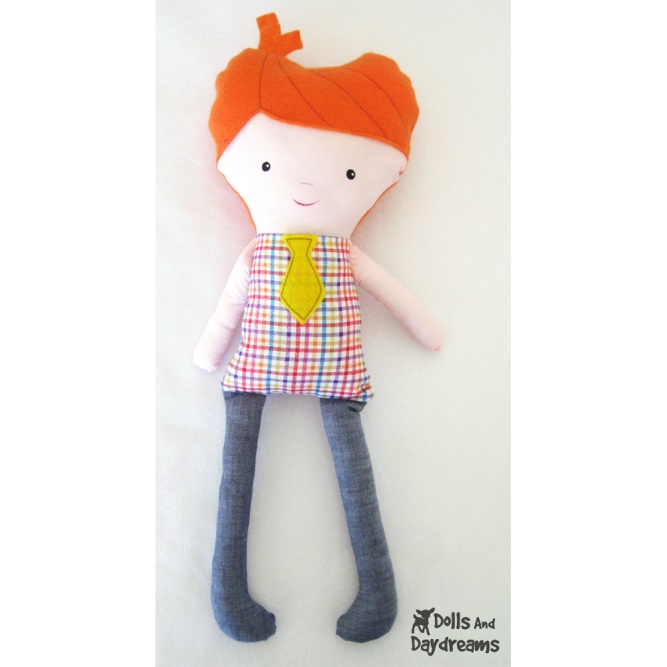 We will ______ a doll.
make